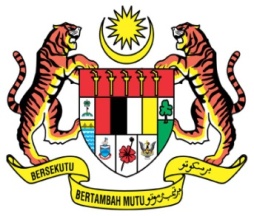 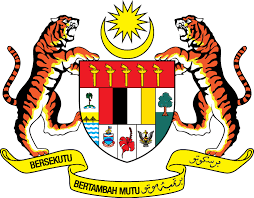 Department of Statistics Malaysia
MALAYSIA: RECENT MONITORING AND ASSESSMENT EXERCISES
Workshop on the Operation of Civil registration, Vital Statistics and Identity Management Systems for East Asian Countries
13- 17 November 2017
Hanoi, Vietnam
Mohd Sofi Bin Ali
Principal Asst. Director
Pop. & Demographic Statistics Division
Department of Statistics Malaysia
1
JABATAN PERANGKAAN MALAYSIA
https://www.dosm.gov.my
https://twitter.com/StatsMalaysia
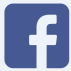 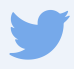 https://www.facebook.com/StatsMalaysia
[Speaker Notes: Thank you Madame Chair. First of all, I would like to congratulate UNSD and other partners for organising a very fruitful workshop and many thanks also for inviting us to join this workshop. My name is Mohd Sofi Ali and i’m from Department of Statistics, Malaysia.]
Outline
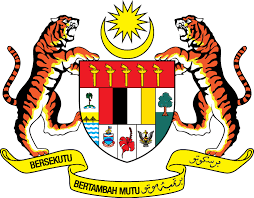 Introduction
Mechanism in the production of Vital Statistics for Malaysia
Quality Assessments Method
Issues and challenges
2
JABATAN PERANGKAAN MALAYSIA
https://www.dosm.gov.my
https://twitter.com/StatsMalaysia
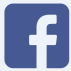 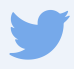 https://www.facebook.com/StatsMalaysia
[Speaker Notes: This is the outline of my presentation today. We will start a little bit on the introduction basically on demographic indicators, then will look into the mechanism in the production of VS, Malaysia. After that, I will briefly talk about quality assessment method and finally about issues and challenges for our country.]
Introduction
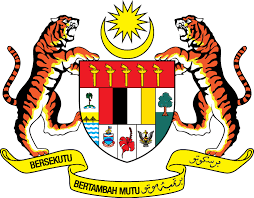 Malaysia Demographic Transition
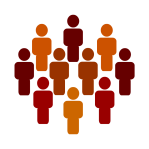 1st Phase
2nd Phase
3rd Phase
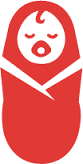 Population 2017: 32.0 mil.
CBR 1957: 46.2
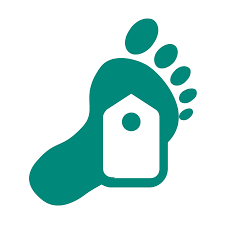 CDR 1921: 28.5
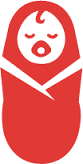 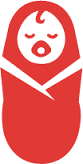 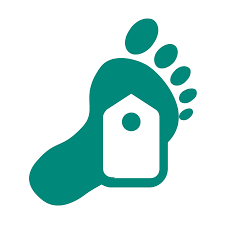 CBR 2017: 16.1
CBR 1921: 27.2
CDR 1957: 12.4
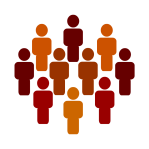 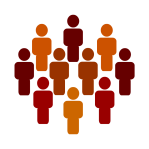 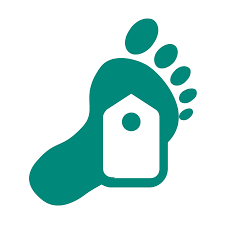 CDR 2017: 5.2
Population 1921: 2.9 mil.
Population 1957: 6.3 mil.
3
JABATAN PERANGKAAN MALAYSIA
https://www.dosm.gov.my
https://twitter.com/StatsMalaysia
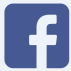 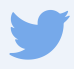 https://www.facebook.com/StatsMalaysia
[Speaker Notes: This is the most beautiful demographics graph for Malaysia. This charts was very much useful for our stakeholders, planners and policy makers.

From this graph, we can see that Malaysia has gone through a third phase where the first phase occurred between 1911-1921 and the CDR at this time was higher than CBR. Then in the second phase of 1922-1957, Malaysia showed a positive development when the rate of birth increased with a decrease in mortality rate.

Furthermore, in the third phase, the rate of birth began to decline with the mortality rate began to stabilize and plateu. In addition, Malaysia's TFR in 2017 is 1.9 children in and was below of the replacement level (2.1).

Data tells you what’s happening. Stories tell you why it matters.]
Introduction
Reduce time lapse in producing VS from 2 years to 1 year;
Introducing info graphic for dissemination; and
Data received in monthly basis and via file transfer protocol (ftp).
Improvements on Vital Statistics of Malaysia
1.	Data adjustment due to under reporting of death in Sabah.
2014-2015
2010-2011
2017
2016
1. Free downloadable publications at DOSM portal.
Small area statistics (rate by a.d); 
Reduce time lapse in producing COD statistics from 2 years to 1 year;
Data harmonisation with MoH  (maternal & U5 death, stillbirth).
2012-2013
2000-2001
1. Data harmonisation with MoH (maternal & U5);
2. Malaysia has adopted the resolutions of Ministerial Declaration to ‘Get Everyone in The Picture’ and RAF.
CRVS Digitisation- Civil registration system;
DOSM received vital event data in softcopy format.
4
[Speaker Notes: I would like to also draw attention to the improvement activities undertaken either by DOSM or collaboration between with other agencies such as NRD, MoH in producing accurate, reliable and timely Statistical Vital publications.
Starting from 2000 to 2001..]
Mechanism in the production of Vital Statistics for Malaysia
WORK FLOW FOR VITAL STATISTICS COMPILATION
START
Receive of records on births, deaths and stillbirths from the National Registration Department (NRD) in softcopy format at monthly basis (ftp). Compatibility between NRD and DOSM System
Query to NRD
Receive  
Records
2.	Checking the number of records received against attached summary
3.	Checking  partial information (including unknown) and remove duplicates – check id (identification cards number) against previous files.
Preliminary 
Checking
No
Correct ?
Yes
4.	Coding of sex, ethnicity, citizenship and state particulars
5.	Coding of localities ‘Usual Place of Residence’ (address) particulars (manual and automated)
Coding of Causes of Death                                   (detailed – 3 digits  ICD-10) – manual and automated
Coding
Checking
7.     Verify the codes by supervisor
No
Correct ?
Yes
Note 
ICD – International Statistical Classification of Diseases and Related Health Problems
A
[Speaker Notes: So, what is the factor that resulting in what I present in the last two slaid.. Let us to see first the Mechanism in the production of Vital Statistics for Malaysia as a part of the outcome of monitoring and assessment process in Malaysia. This is the work flow for VS compilation which has a lot of monitoring and assessment activities through out the process. Firstly, we received]
A
8.	Monthly files merged into yearly files
Merge Files
9.      Data Harmonisation with MOH
Data harmonisation
Calculation of 
Indicators
10.    Generating tables for publication
11.    Calculation of Indicators
Tabulation
Draft of 
Publication
12.    Preparation of report/ draft of publication
Data 
Requests
13.    Enquiries and discussion on technical issues among agencies
Technical Committee 
Meeting
IAPG Meeting & Publications 
Committee Meeting,  SDP
14.    Approval from these two commitees (high level official)
No
Correction
15.	Corrections and  finalizing the report
Approved ?
Yes
Softcopy format
16.	Upload in DOSM portal
Printing (hardcopy)
17.	Printing of report/publication
Distribution /
Data Requests
18..	Release of report and  distribution to users/web relaease
Quality Assessment Methods
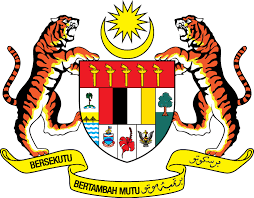 1. Direct Method (to evaluate completeness)
a. Records matching and harmonisation with MoH data (including causes of death) in regular basis; and
b. Dual Records System (CR records and Survey) : Sabah and Sarawak in 1997 and 1998 ~ ad-hoc basis.
7
JABATAN PERANGKAAN MALAYSIA
https://www.dosm.gov.my
https://twitter.com/StatsMalaysia
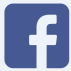 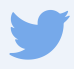 https://www.facebook.com/StatsMalaysia
[Speaker Notes: Malaysia has took a few initiatives to assess the quality of CRVS in Malaysia. We use both direct and indirect method whether to evaluate completeness and also improve the quality of the data.]
Quality Assessment Methods
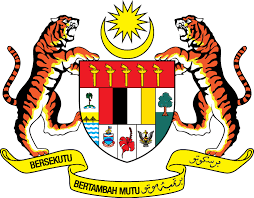 2. Indirect Method
Comparison of the trend & consistency check before releasing the publication at regular basis ; and
Comparison with census data of 2000 and 2010 – under reporting of death in Sabah and Sarawak. We use the methodology of Synthetic Extinct Generations (SEG) hybrid Generalized Growth Balance (GGB) for death above 5 years old and Trussell Version of the Brass Method for under 5 death to estimate completeness.
8
JABATAN PERANGKAAN MALAYSIA
https://www.dosm.gov.my
https://twitter.com/StatsMalaysia
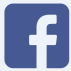 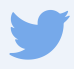 https://www.facebook.com/StatsMalaysia
Quality Assessment Methods
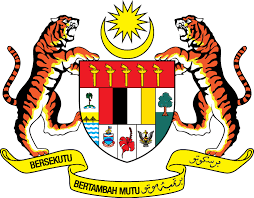 3. Others
Rapid Assessment on CRVS (2010)
Baseline Report on CRVS 
(2016)
Vital Statistics System Report of Malaysia (2017)
Department of Statistics
National Registration Dep.
Ministry of Home Affairs
National Registration Dep.
Department of Statistics
Ministry of Health
Ministry of Home Affairs
National Registration Dep.
Department of Statistics
Ministry of Health
JABATAN PERANGKAAN MALAYSIA
https://www.dosm.gov.my
https://twitter.com/StatsMalaysia
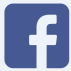 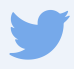 https://www.facebook.com/StatsMalaysia
[Speaker Notes: In 2010, Department of Statistics Malaysia together with Ministry of Health and National Registration Department
	had took initiative to evaluate CRVS Mechanism in Malaysia by completing rapid assessment on CRVS. The rapid assessment tool consists 	of 25 questions about how the civil registration and vital statistics systems function from legal framework for civil registration and vital 	statistics; infrastructure and resources till data dissemination and use.

After adoption  on resolution of ministerial declaration in 2015, Malaysia provide baseline report on CRVS to ESCAP in 2016.

In 2017,  with proposal and assistance from ESCAP, a project team on improving CRVS in Malaysia was established in 2017 and 
expected to produce a comprehensive National Report on CRVS before end of this year. Vital Statistics System Report, Malaysia presents 
the current status regarding vital statistics system in Malaysia as a whole, which includes several key elements of the legislation, data 
collection, compilation, analysis and use of the data.]
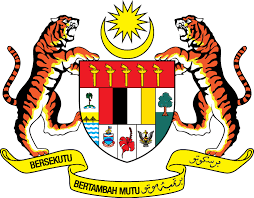 ISSUE AND CHALENGES
JABATAN PERANGKAAN MALAYSIA
https://www.dosm.gov.my
https://twitter.com/StatsMalaysia
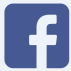 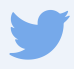 https://www.facebook.com/StatsMalaysia
[Speaker Notes: Based on our assessment and monitoring activities, we have been able to identify issues and challenges. Among them are as follows:]
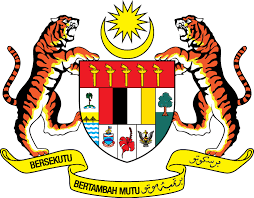 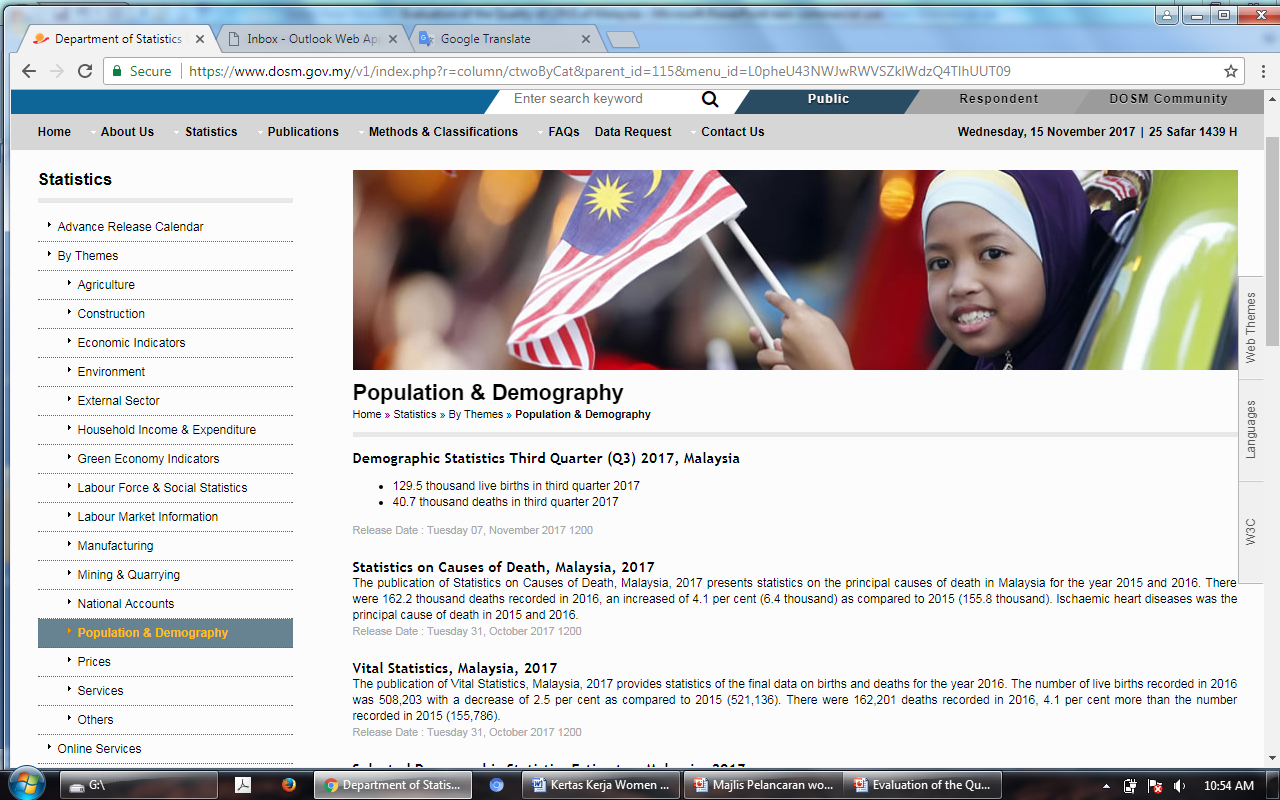 11
JABATAN PERANGKAAN MALAYSIA
https://www.dosm.gov.my
https://twitter.com/StatsMalaysia
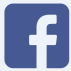 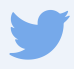 https://www.facebook.com/StatsMalaysia
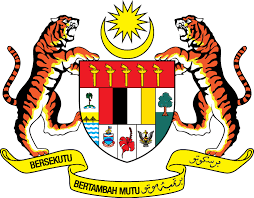 Link to the publication in our portal
https://www.dosm.gov.my/v1/index.php?r=column/cthemeByCat&cat=430&bul_id=MFpnNGw4RnZmRnNKeC80Q25DZUgzZz09&menu_id=L0pheU43NWJwRWVSZklWdzQ4TlhUUT09
Quarterly Demographics Statistics
https://www.dosm.gov.my/v1/index.php?r=column/cthemeByCat&cat=165&bul_id=NXRCRDh0RENGeU13bC9EdzJ1cUFtZz09&menu_id=L0pheU43NWJwRWVSZklWdzQ4TlhUUT09
Vital Statistics, Malaysia 2017
https://www.dosm.gov.my/v1/index.php?r=column/cthemeByCat&cat=401&bul_id=Y3psYUI2VjU0ZzRhZU1kcVFMMThGUT09&menu_id=L0pheU43NWJwRWVSZklWdzQ4TlhUUT09
Statistics on Causes of Death, Malaysia 2017
12
JABATAN PERANGKAAN MALAYSIA
https://www.dosm.gov.my
https://twitter.com/StatsMalaysia
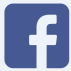 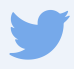 https://www.facebook.com/StatsMalaysia
Thank youTerima kasih
www.dosm.gov.my
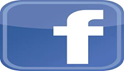 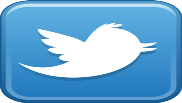 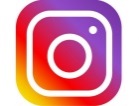 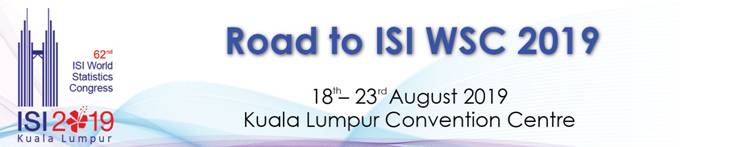 StatsMalaysia
13